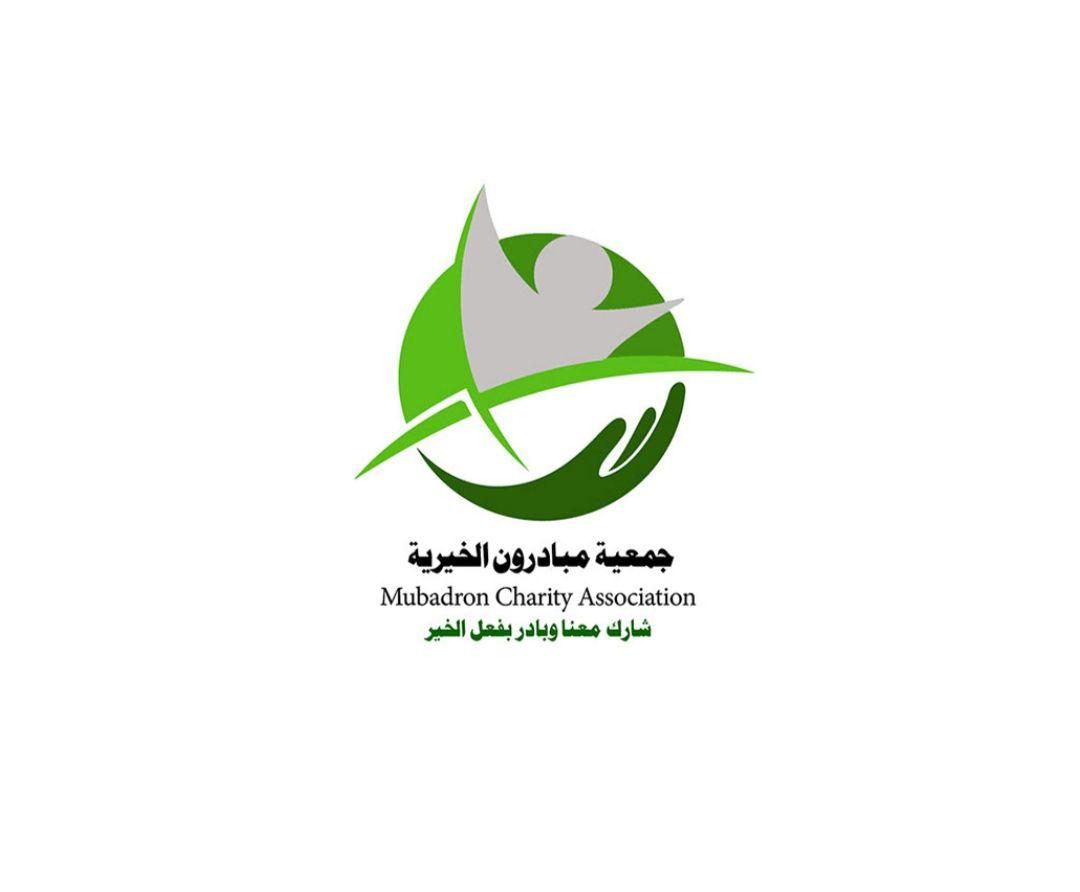 العراق
قوالب بوربوينت مقدّمة من
 جمعية مبادرون الخيرية
 (فريق مبادرون التطوعي)
 للأستاذة:  سعاد الغامدي
 نسأل الله لكِ التَّوفيق و السّداد
4
موضع النص
3
موضع النص
2
موضع النص
1
موضع النص
من أخلاق الطفل  المسلم
4
الرفق
3
المحبة
2
الأمانة
1
الصدق
مثال تطبيقي
العنوان والتفاصيل
العنوان والتفاصيل
الملخص
العنوان والتفاصيل
الملخص
الملخص
العنوان والتفاصيل
الملخص
يجب علينا احترام الكبار ومساعدتهم لانهم يحتاجون مساعدتنا
إماطة الأذى عن الطريق عمل يحبه الله  يا صغاري
مساعدة الكبار
كأن تتصدق بكسوتك أو ببعض ألعابك للفقير الصغير
إماطة الأذى
مساعدة الفقير
ان غرس الأشجار يزيد من الأوكسجين و في غراسه أجر عظيم عند الله
غرس الأشجار
من أنواع التطوع
مثال تطبيقي
موضع النص
موضع النص
موضع النص
موضع النص
موضع النص
مثال تطبيقي
فريق
مبادرون
تطوعي
الخيرية
جمعية
تعريف الموضوع
اسم الموضوع
هو كل عمل يبذل من غير مقابل ويكون بالمال أو بالجهد أو بالوقت
التطوع
أفعال تبذيريَّة لا يحبها الله
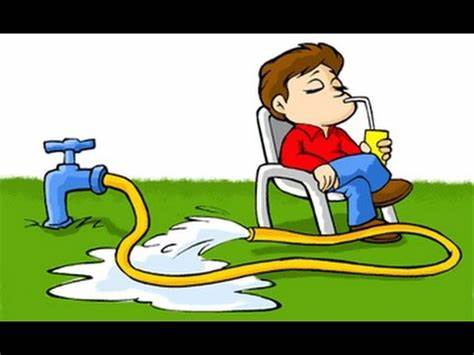 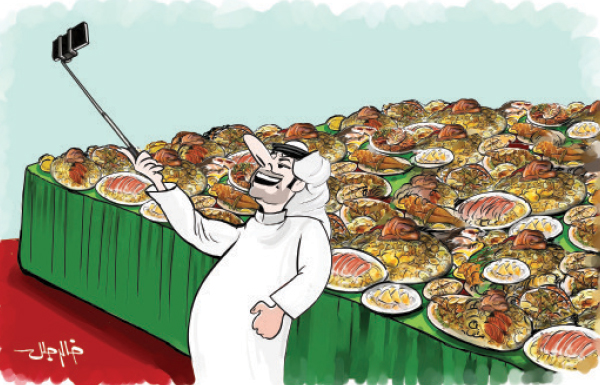 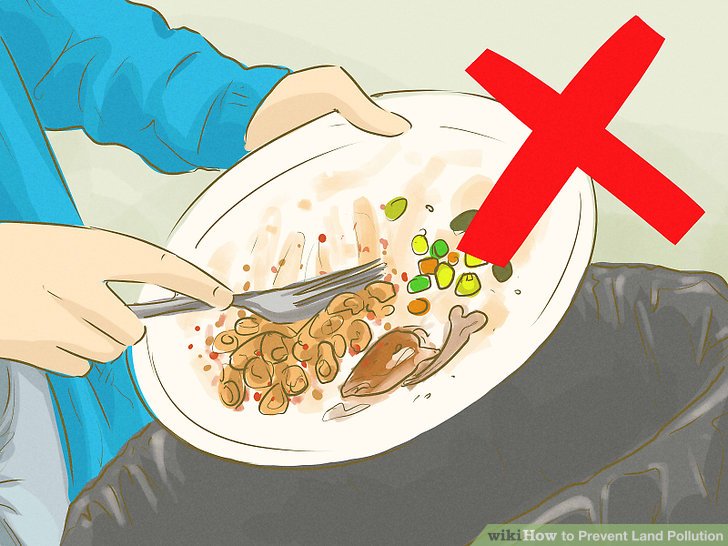 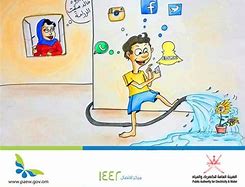 مثال تطبيقي
1.عنوان فرعي
1
موضع نص
2 . عنوان فرعي
موضع نص
3 . عنوان فرعي
3
2
موضع نص
4.عنوان فرعي
موضع نص
4
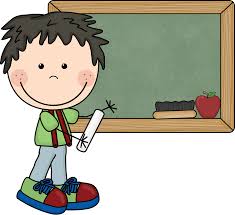 لماذا نصلي ونصوم ونزكي و نصدق بأقوالنا و أفعالنا؟
1.الصلاة
1
تأمرنا بالمعروف وتنهانا عن المنكر.
2 . الصيام
يُشعرنا بجوع الفقير ويساعدنا على التصدق.
3 . الزكاة
3
2
تزكّي أنفسنا و تحميها من الأمور الغير جيدة.
4.الصدق
يقربنا من الله و الناس يحبون الانسان الصادق
4
مثال تطبيقي
عنوان فرعي
عنوان فرعي
عنوان فرعي
عنوان فرعي
1
2
3
4
موضع نص أو صورة
موضع نص أو صورة
موضع نص أو صورة
موضع نص أو صورة
من الأفعال التي يحبها الله تعالى
حمد الله وشكره
الصلاة
بر الوالدَين
مساعدة الغير
1
2
3
4
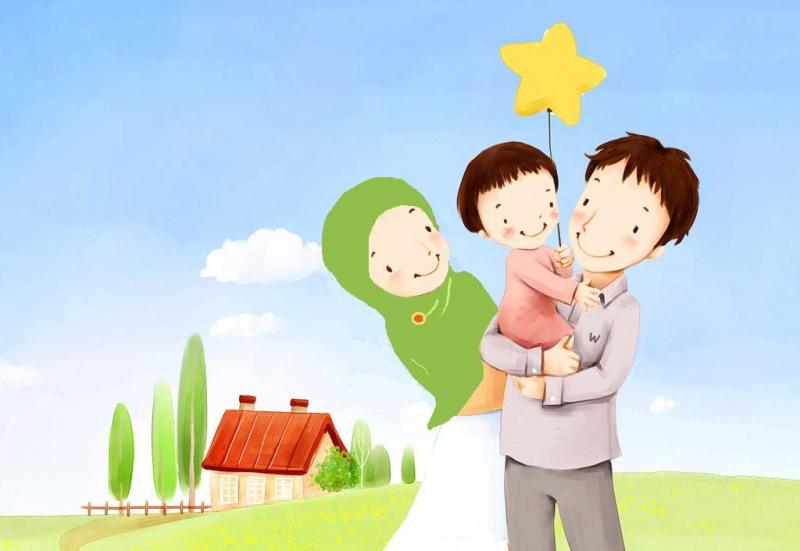 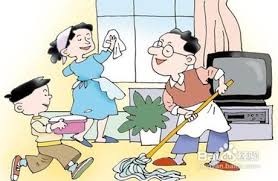 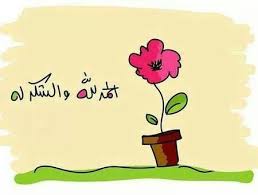 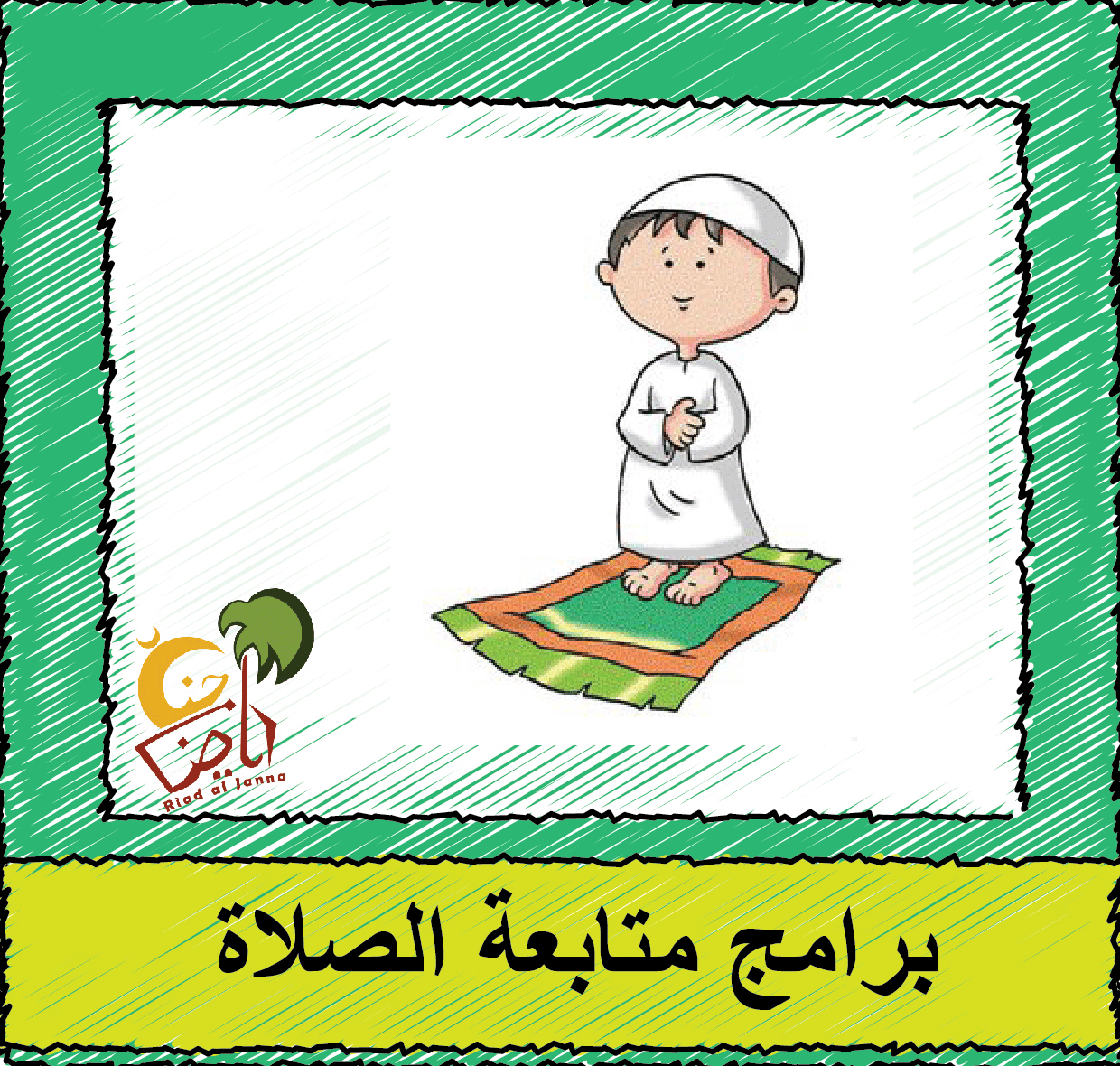 مثال تطبيقي
إضافة نص
إضافة نص
إضافة نص
1
2
3
اكتب نص
اكتب نص
اكتب نص
الروتين الصباحي
أولاً
ثانياً
ثالثاً
1
2
3
غسل الاسنان بالفرشاة الخاصة بك
غسل الوجه و اليدين
تناول الفطور الصباحي
مثال تطبيقي
موضع نص
3
2
1
4
موضع نص
موضع نص
موضع نص
بعض معاني التطوع
ثقة
ع
و
تكافل
ط
عطاء
ت
إيثار
بناء
مشاركة
تضحية
تعاون
مثال تطبيقي
موضع صورة او نص
موضع نص
1
2
3
4
7
5
6
8
مثال تطبيقي
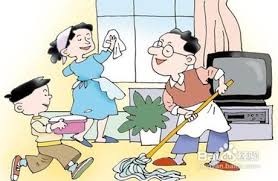 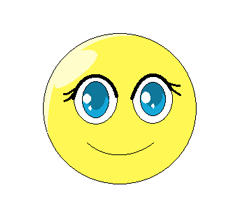 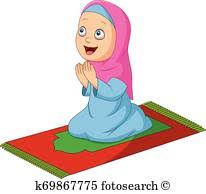 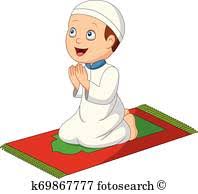 الصّلاة
برّ الوالدين
الصّدق
الدُّعاء
1
2
3
4
7
5
6
8
مساعدة الغير
تلاوة القرآن
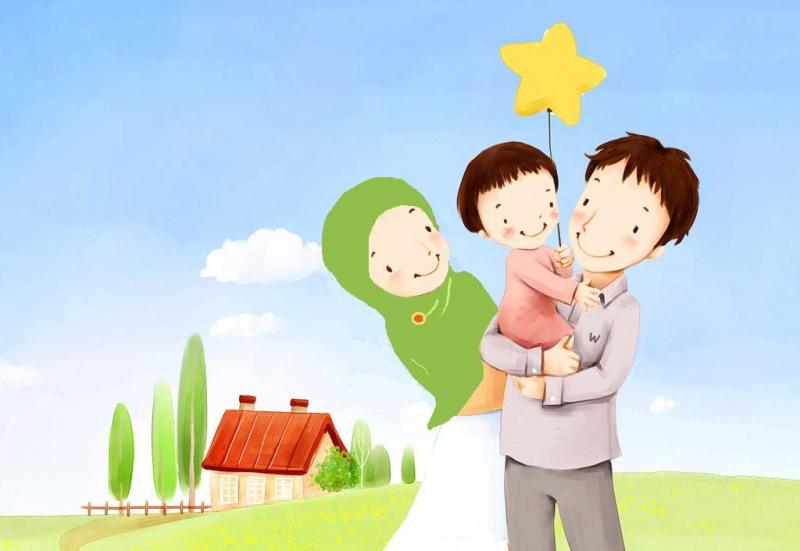 مخافة الله
شكر الله
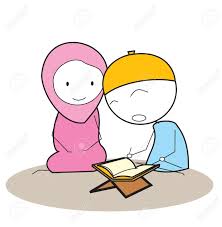 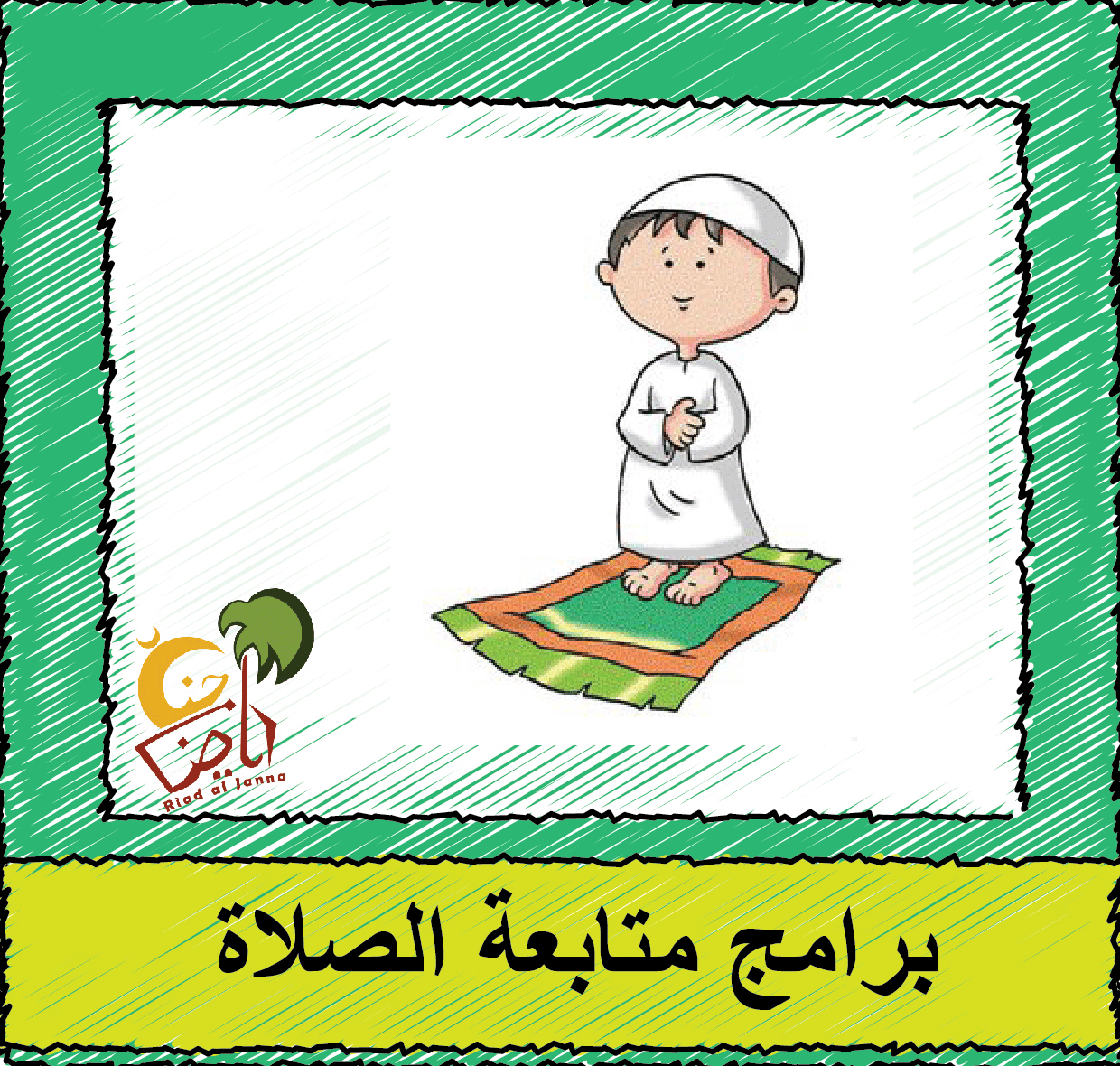 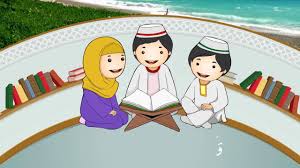 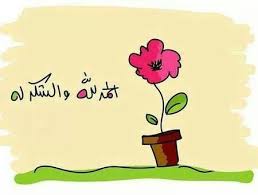 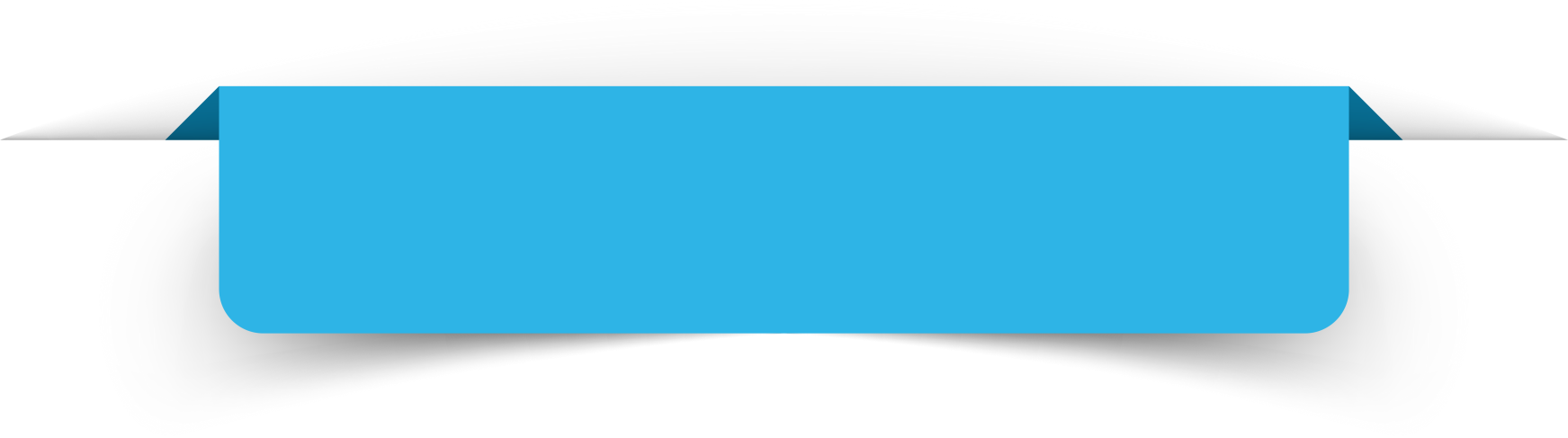 موضع نص
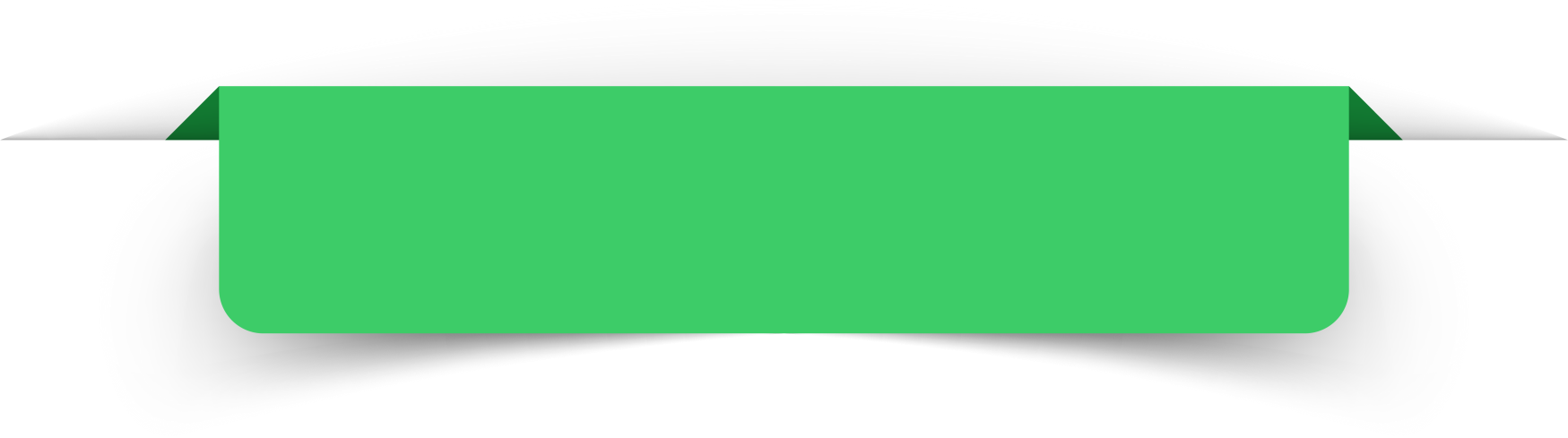 موضع نص
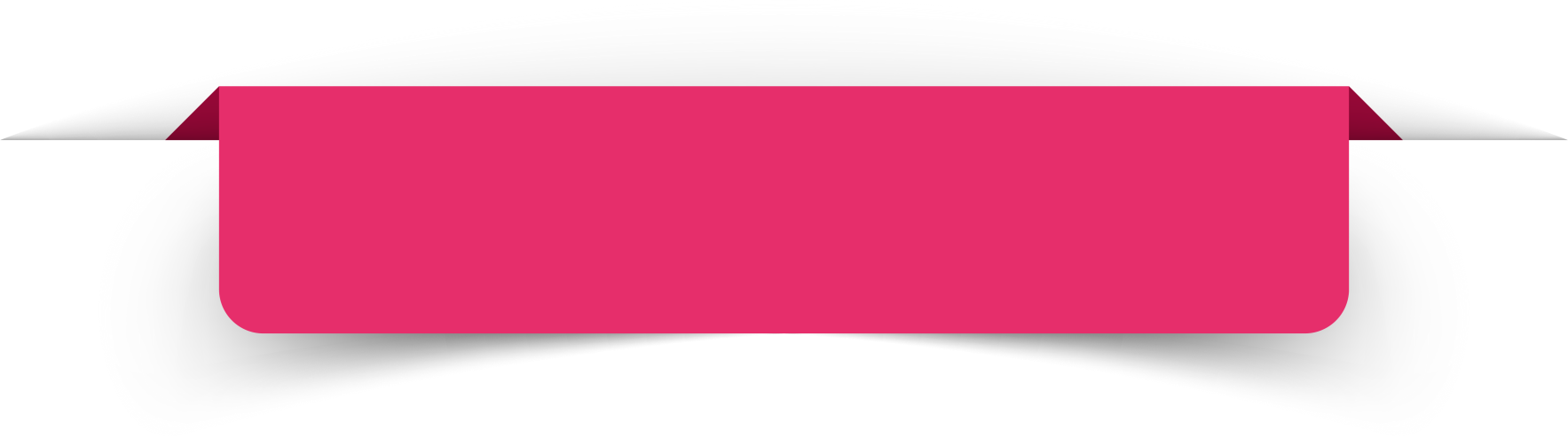 موضع نص
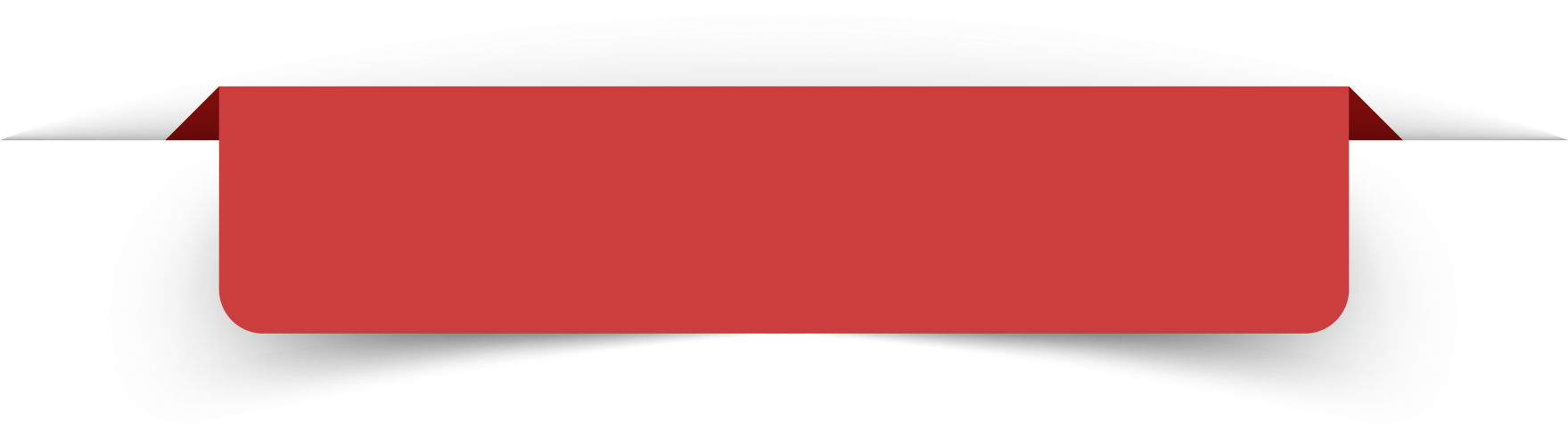 موضع نص
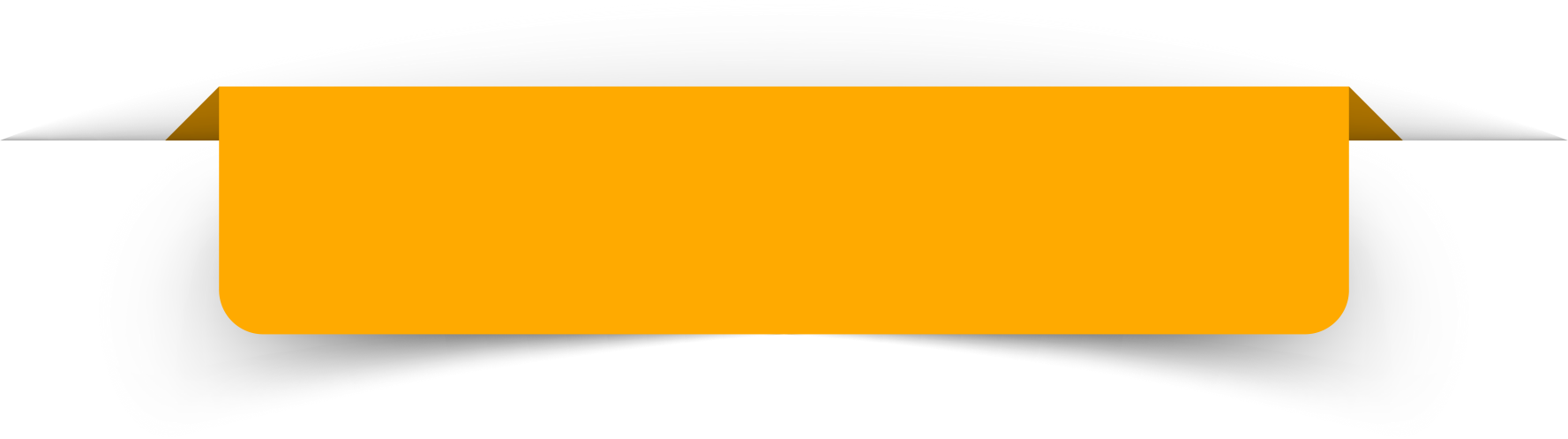 موضع نص
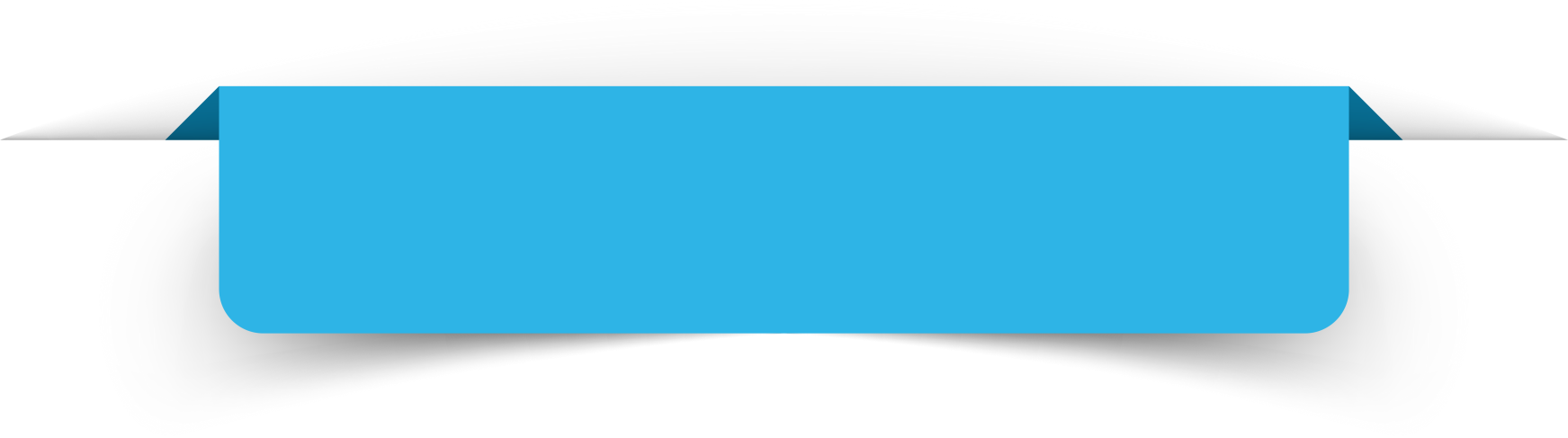 أركان الإسلام
الشهادَتين
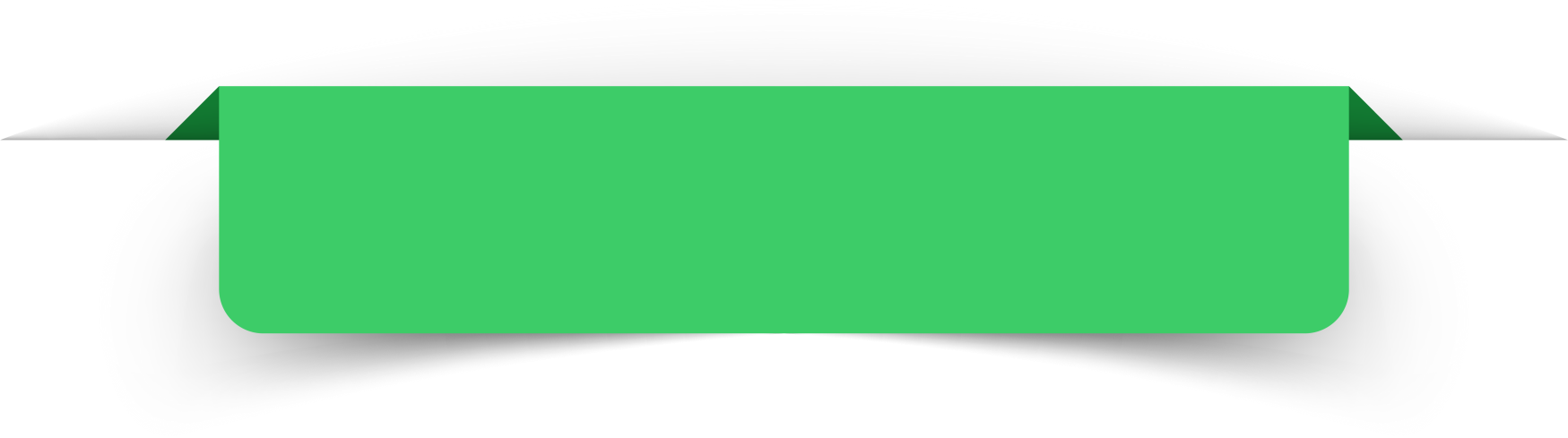 إقام الصلاة
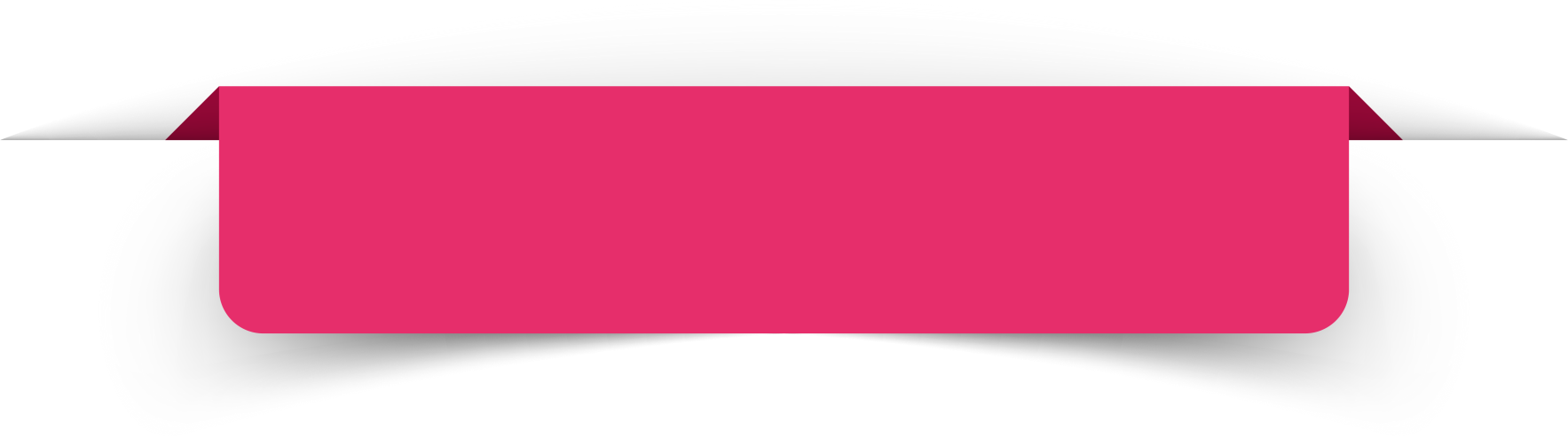 إيتاء الزكاة
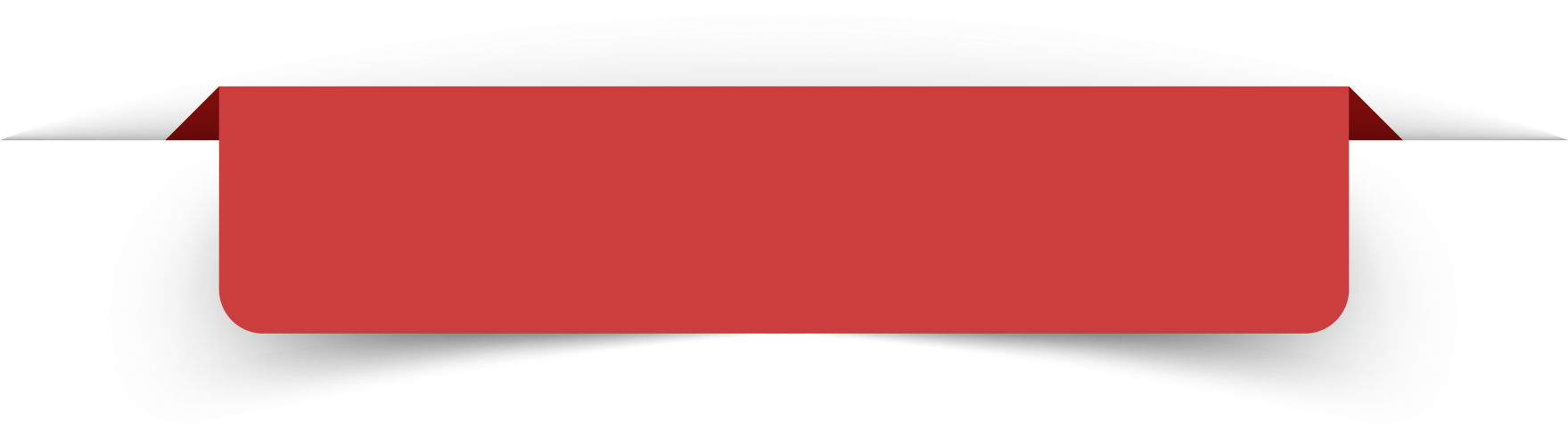 صوم رمضان
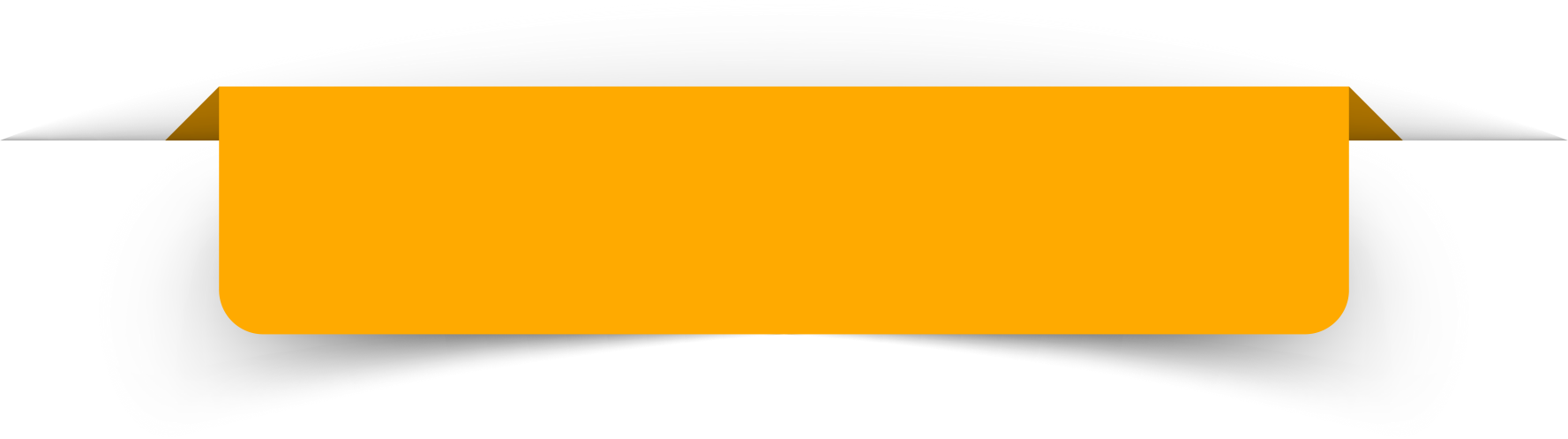 حجُّ البيت
مثال تطبيقي
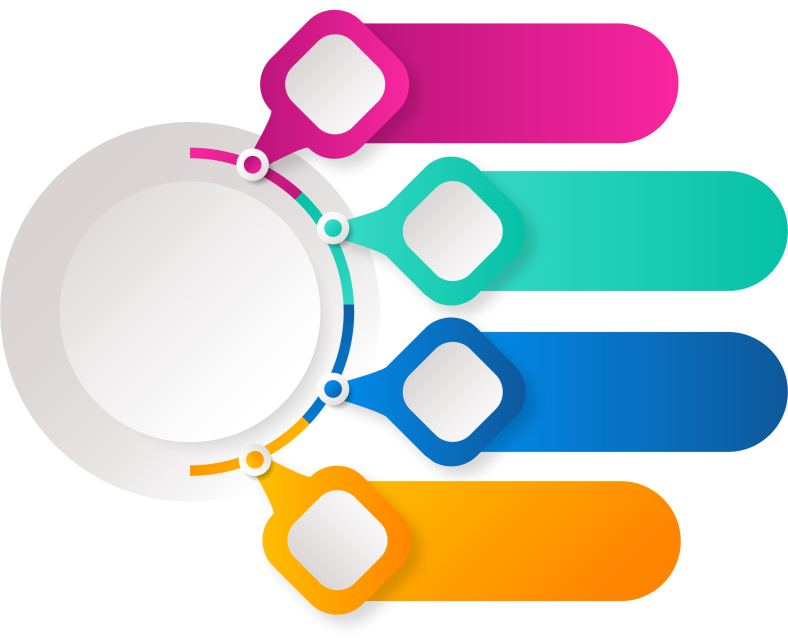 فرعي
1
فرعي
2
العنوان
 الرئيسي
فرعي
3
فرعي
4
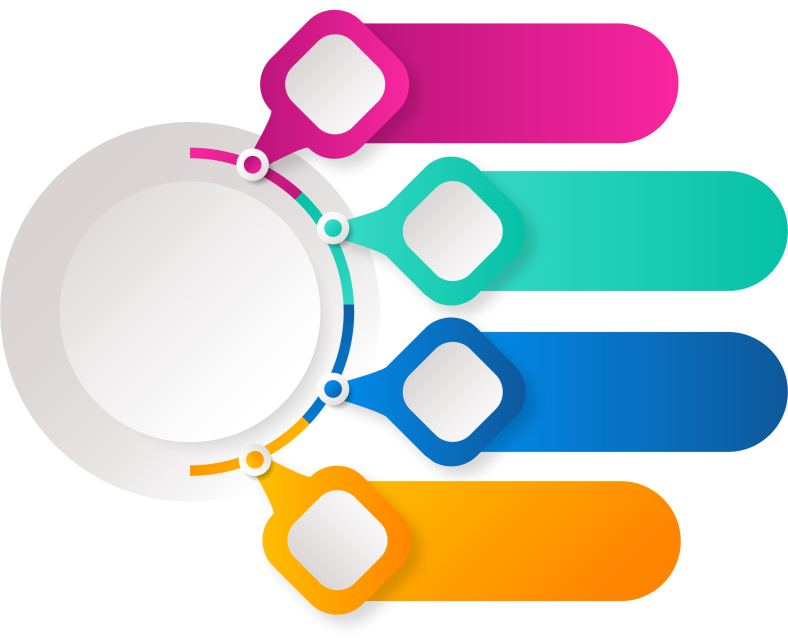 الفتحة
1
الضمة
2
الحركات
الكسرة
3
السـكون
4
مثال تطبيقي
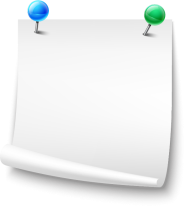 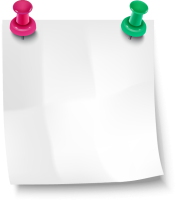 عنوان رئيسي
فرعي
فرعي
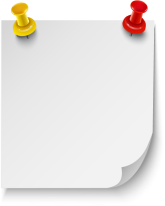 فرعي
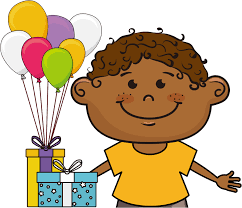 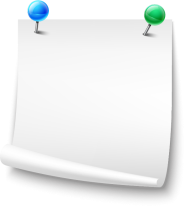 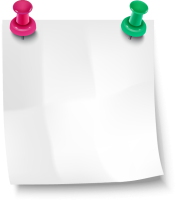 الفرسان الثلاثة لهذا الاسبوع
أحمد
محمد
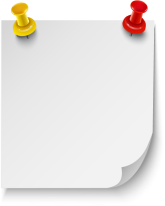 يوسف
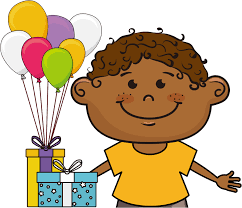 مثال تطبيقي
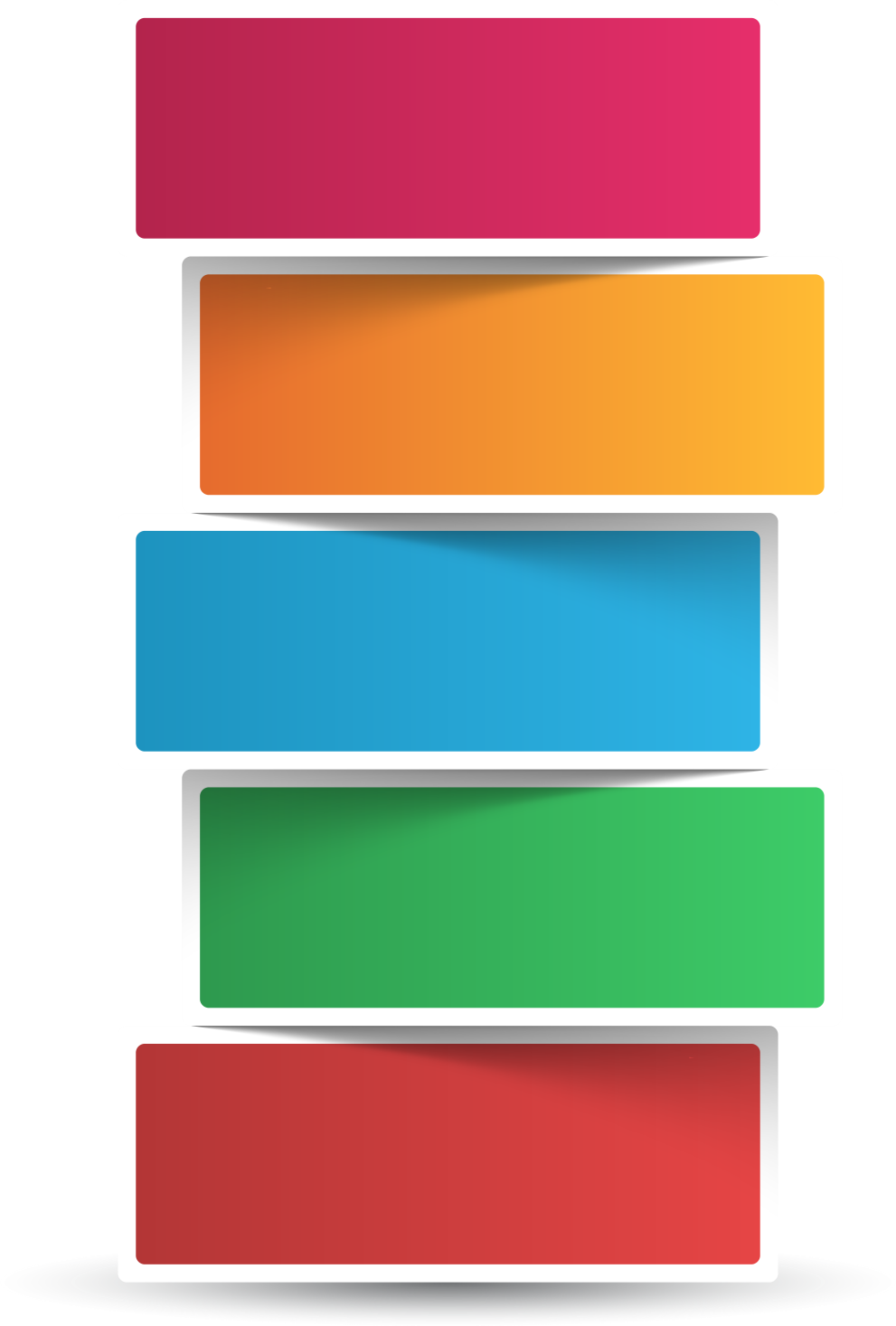 نص
نص
نص
نص
نص
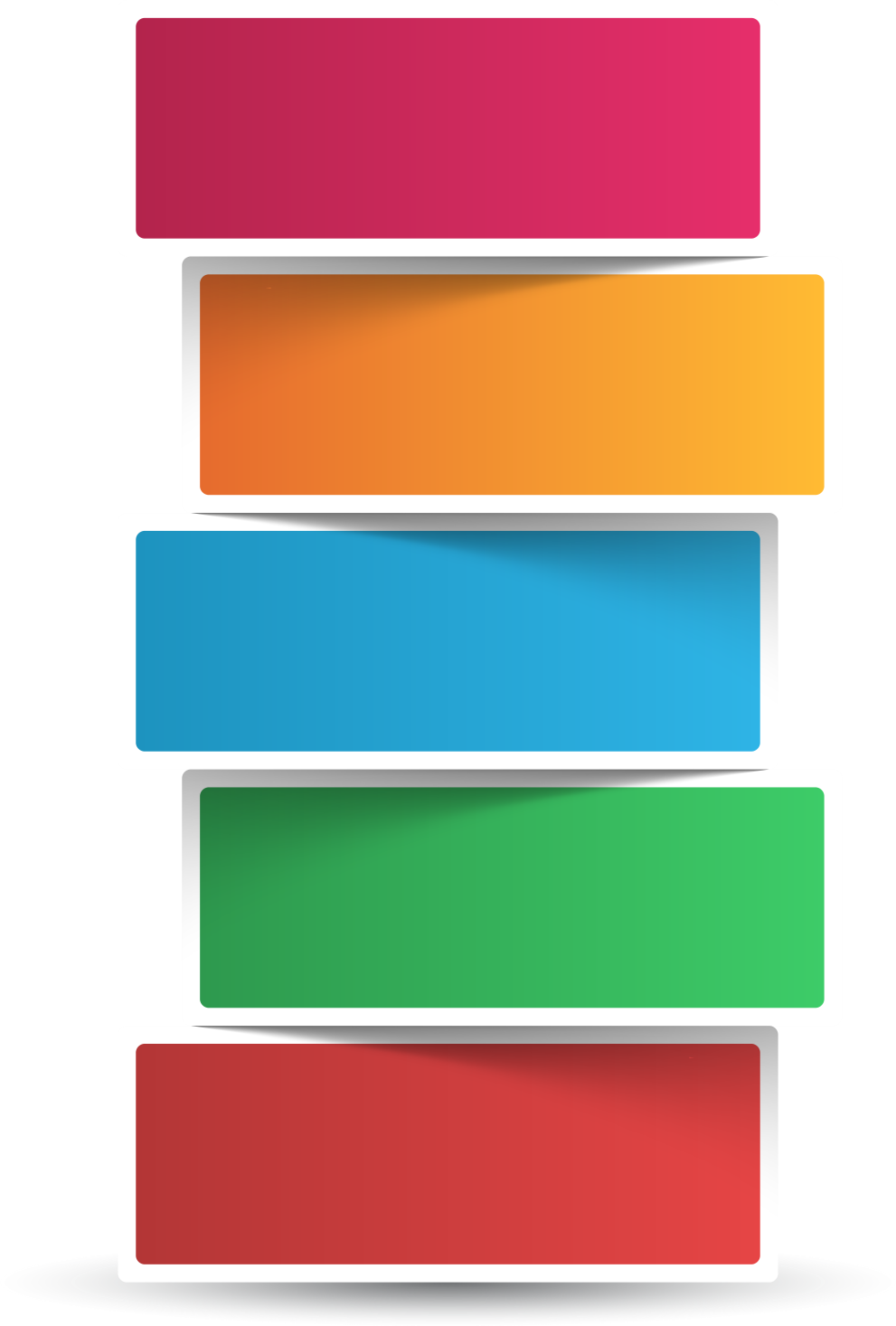 حب الله
من أجمل أنواع الحب
حب الرسول
حب الوالدَين
حب الوطن
حب الخير لكافة الناس
مثال تطبيقي
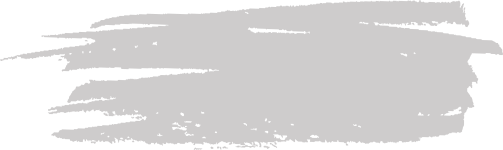 عنوان رئيسي
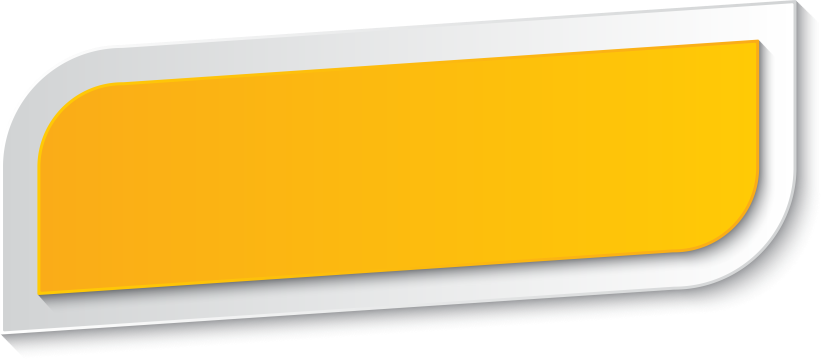 موضع نص
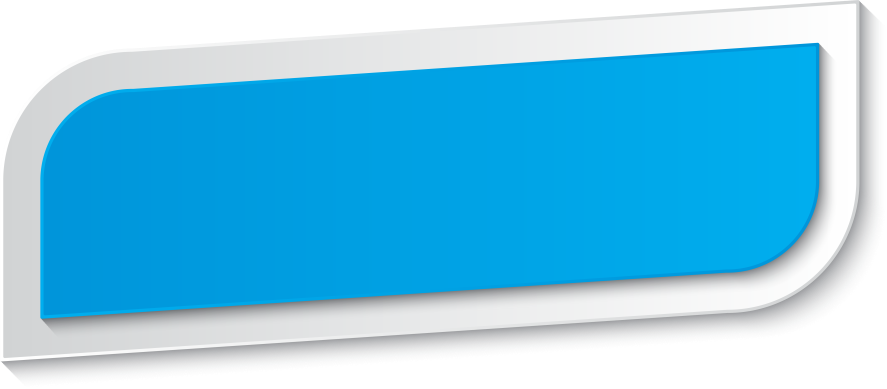 موضع نص
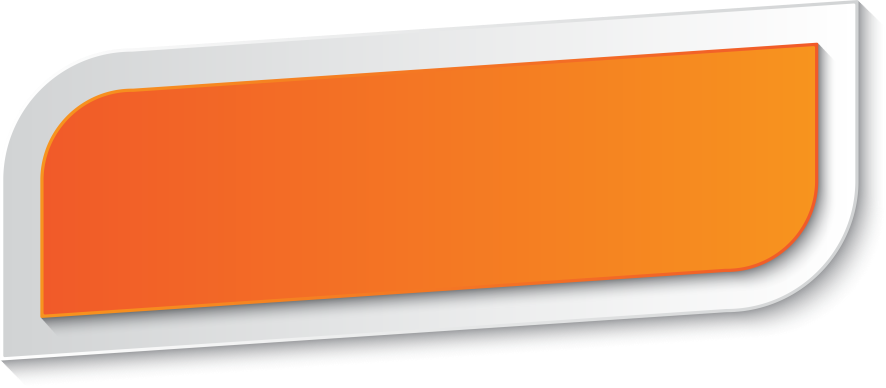 موضع نص
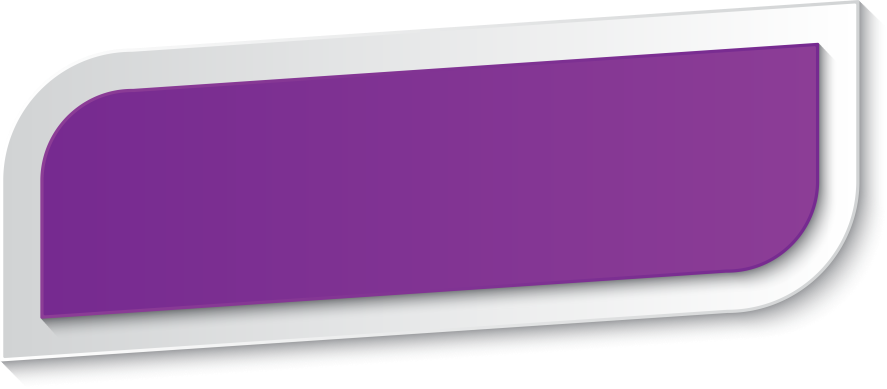 موضع نص
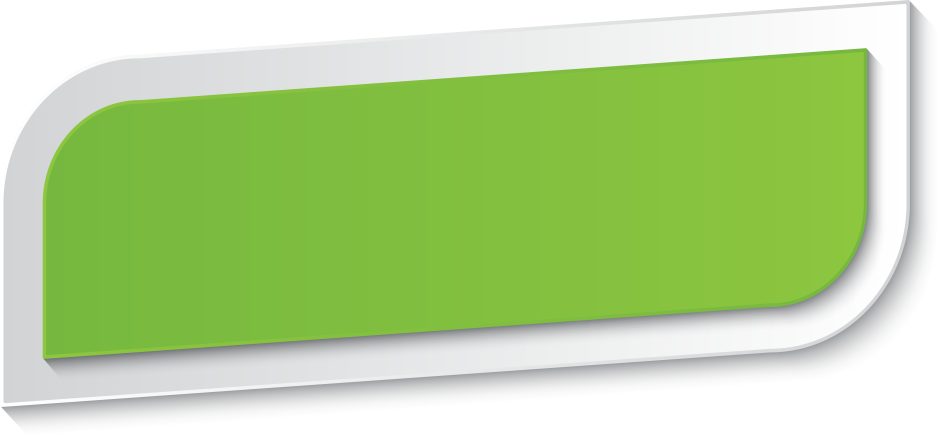 موضع نص
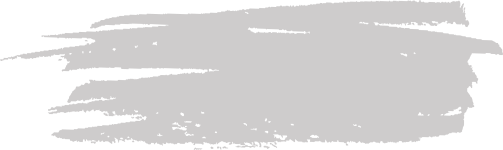 الصفات التي لا يحبها الله
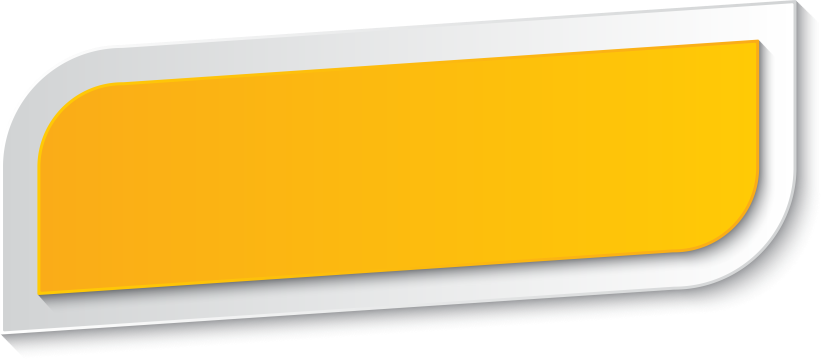 الكذب
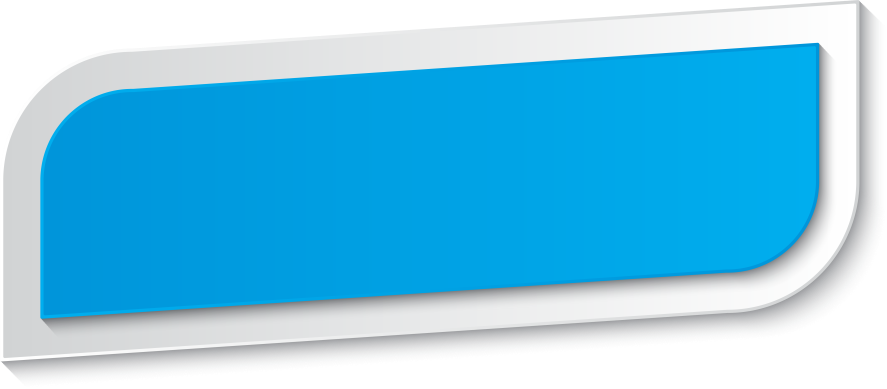 الخيانة
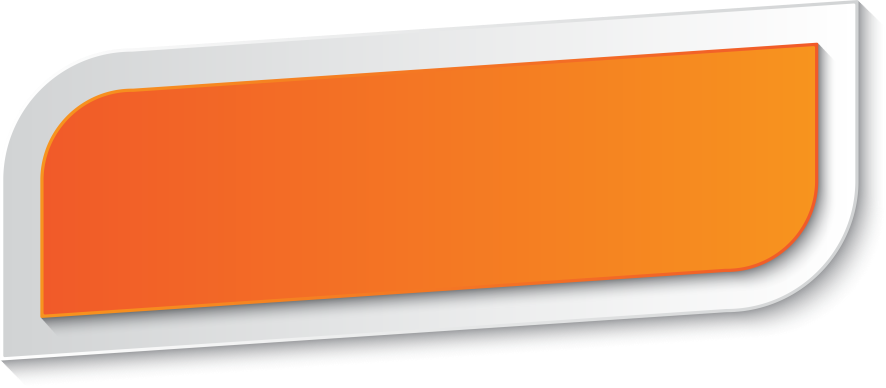 الغش
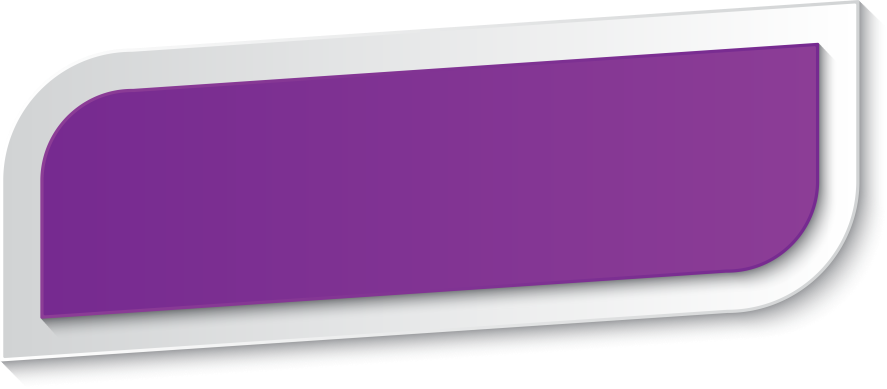 الكبر
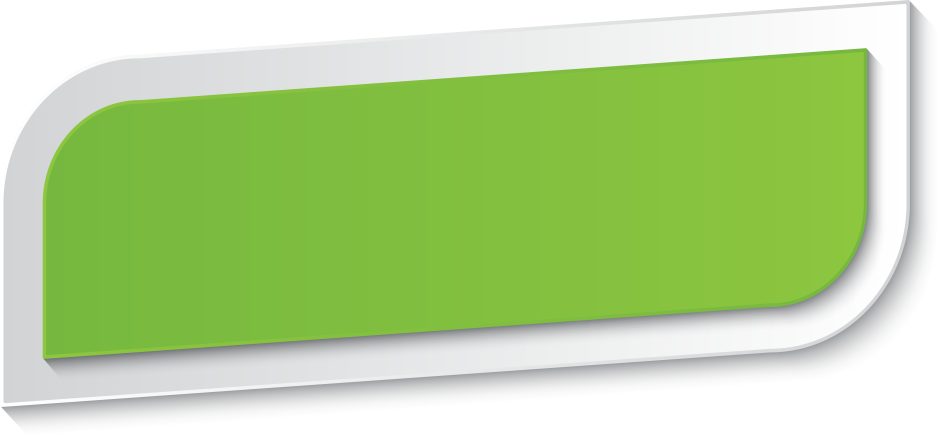 السخط
مثال تطبيقي
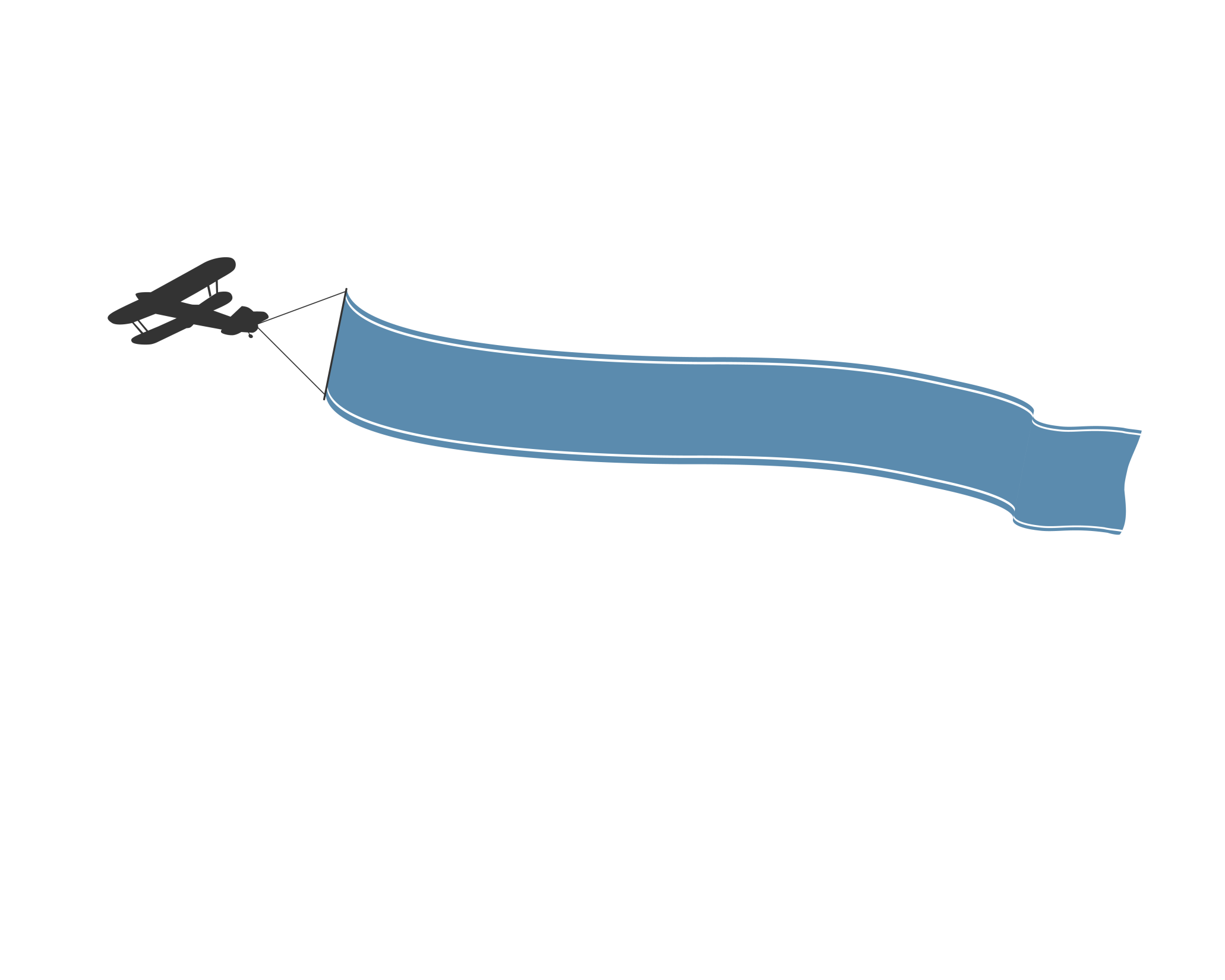 عنوان الدرس (رئيسي)
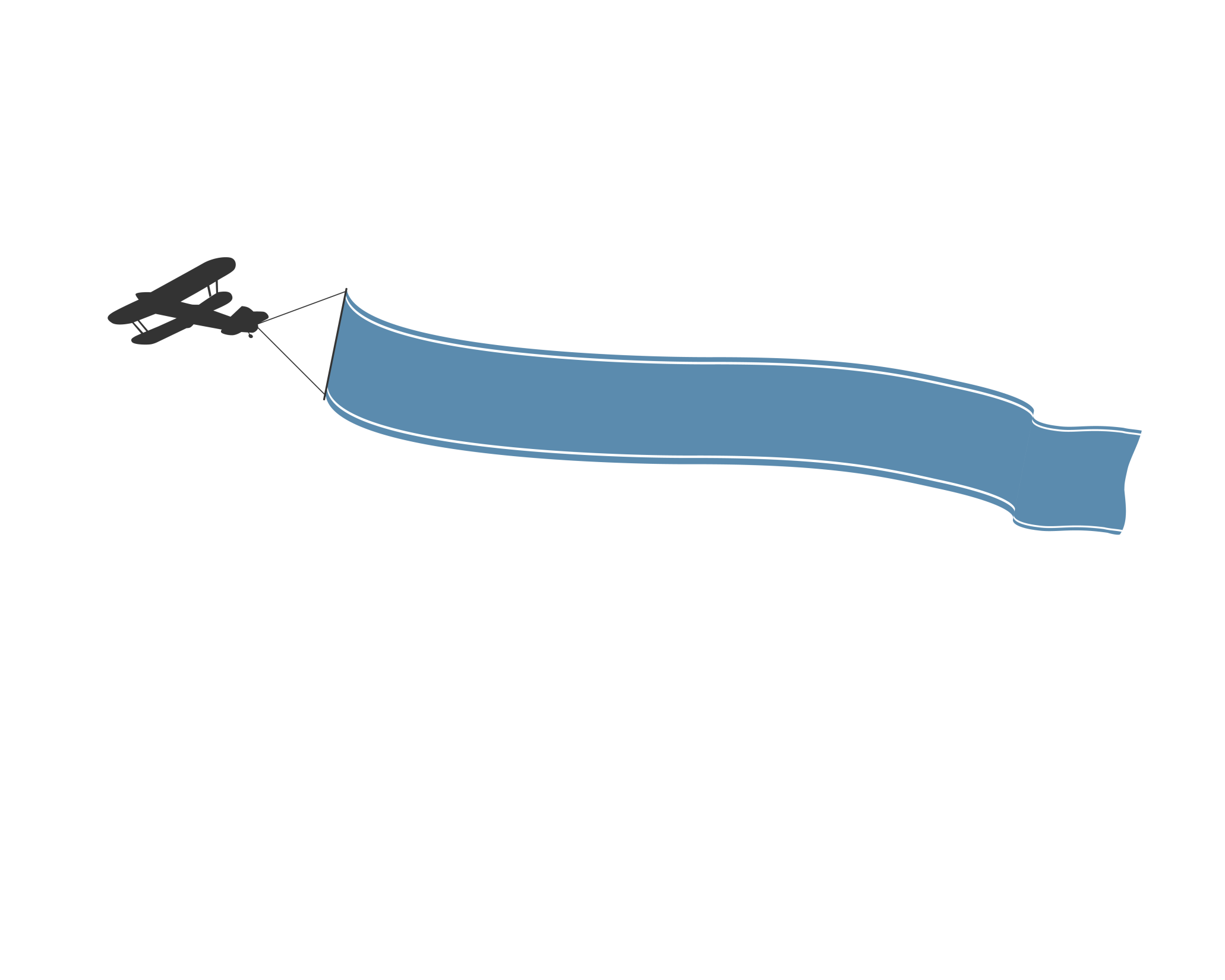 التطوع
مثال تطبيقي
موضع
نص
موضع
نص
موضع
نص
سبحان 
الله
وبحمده
سبحان
الله
العظيم
أشهد 
أنَّ
لا
إله
إلا
الله
أشهد
أنَّ
محمداً
رسول
الله
مثال تطبيقي
1
2
3
4
5
تقليم الأظـافر
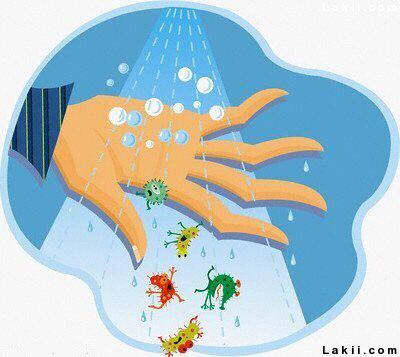 تنظيف اليدين قبل تناول الطعام وبعده
1
2
طرق الحفاظ 
على النَّظافة
تنظيف اليدين بعد استخدام المرحاض
3
القاء النفايات في سلّة المهملات
4
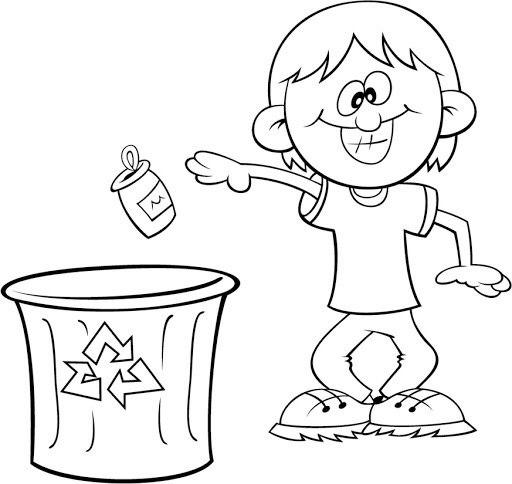 5
تغطية الأنف و الفم عند العطاس
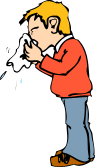 مثال تطبيقي
اسم الموضوع
3
2
4
1
مربع نص
مربع نص
مربع
 نص
مربع نص
فوائد التطوع
3
2
4
1
الشعور بالسعادة و الإنجاز
الأجر ورضى 
الله
الشعور بالآخرين
تحسين المجتمع
مثال تطبيقي